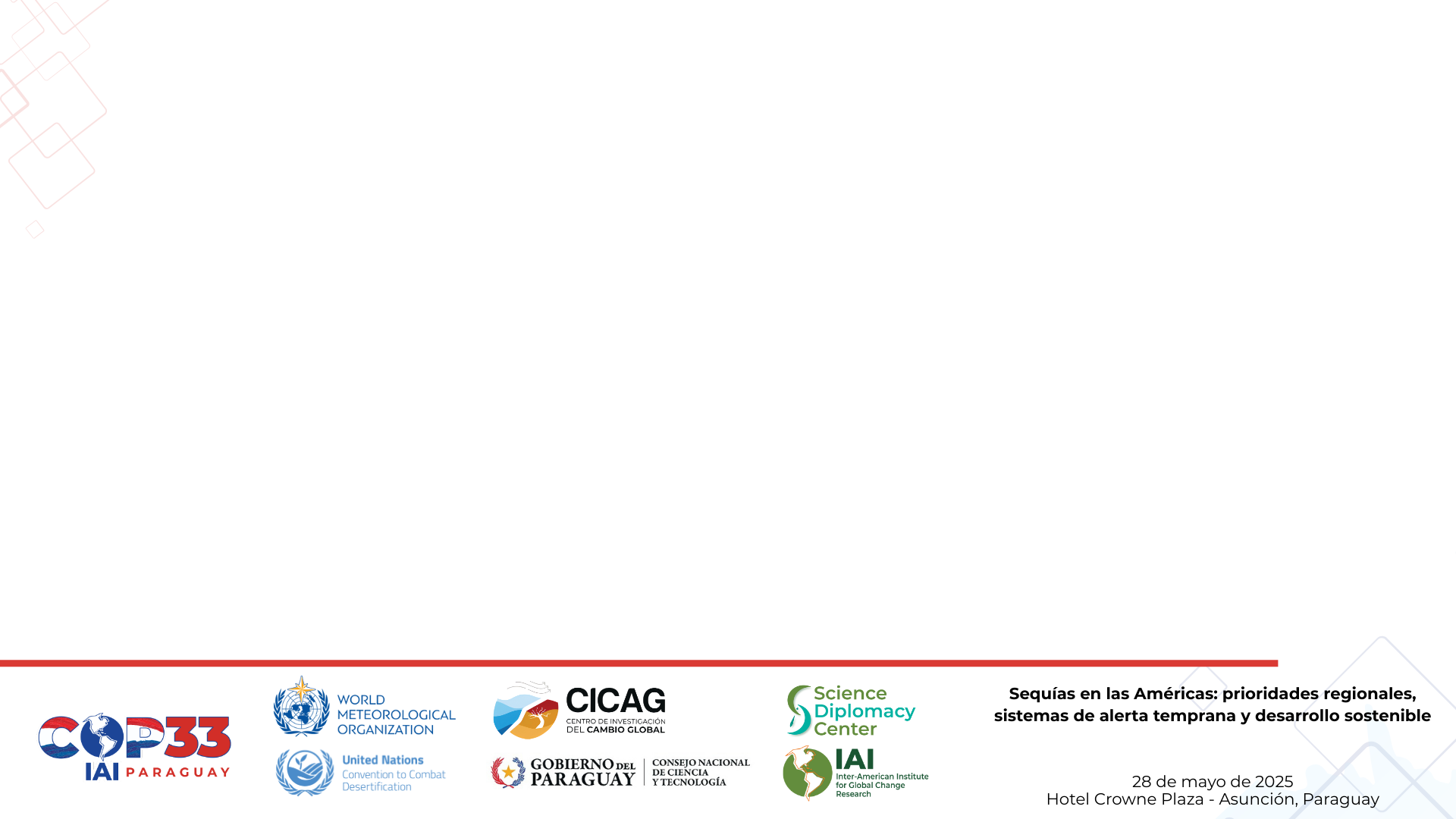 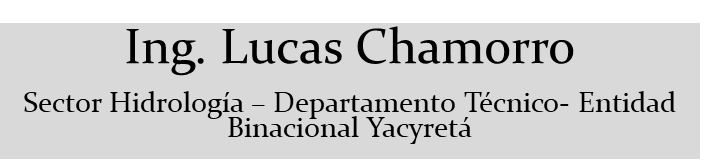 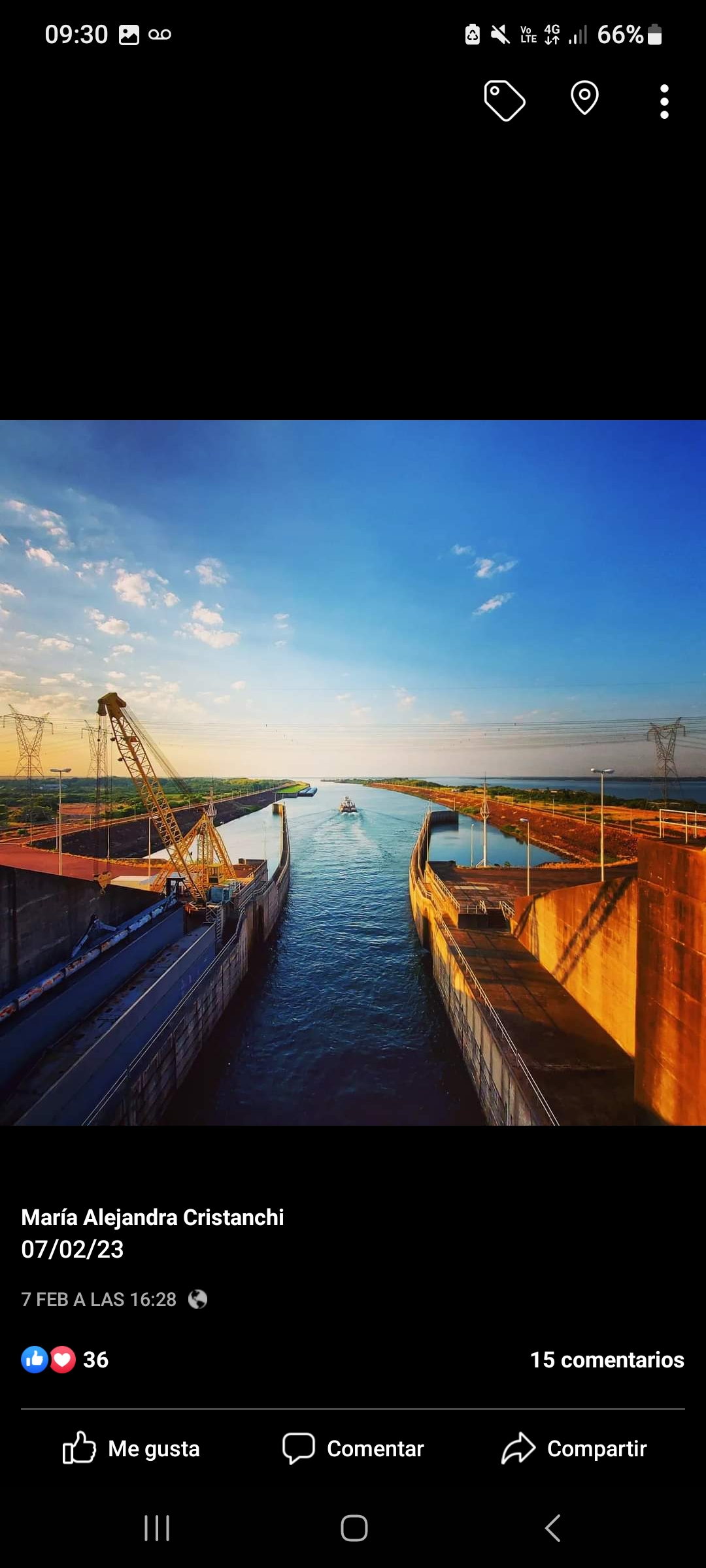 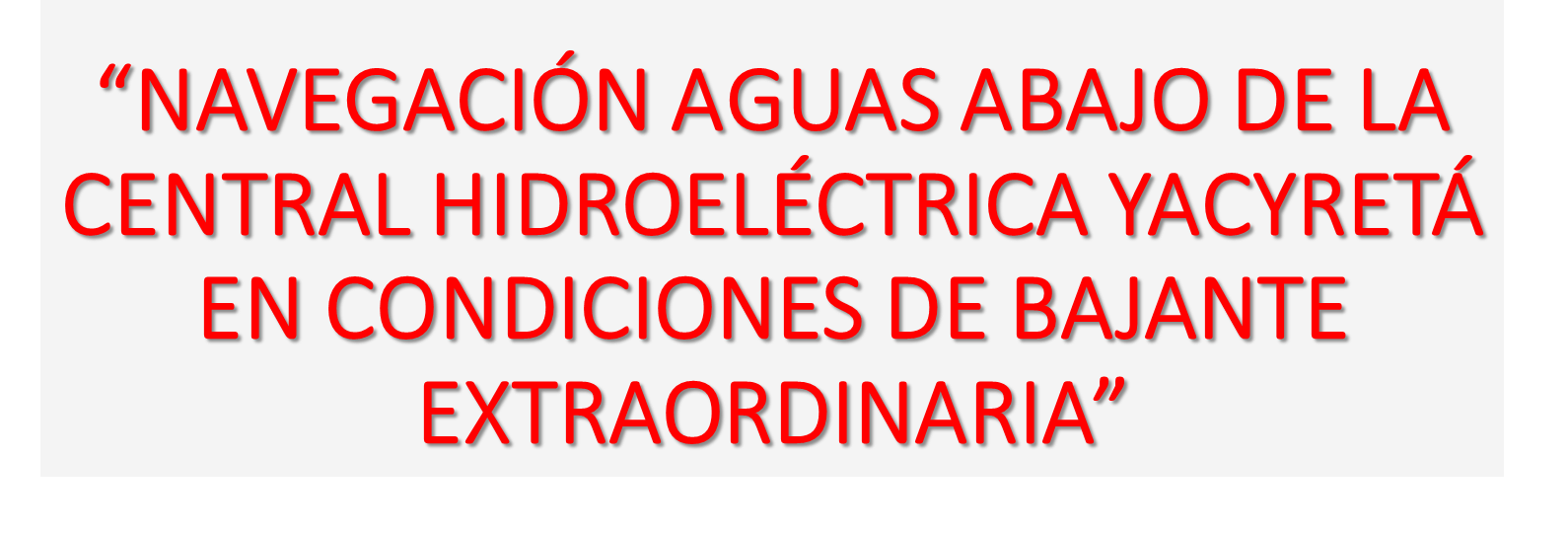 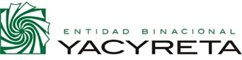 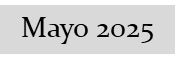 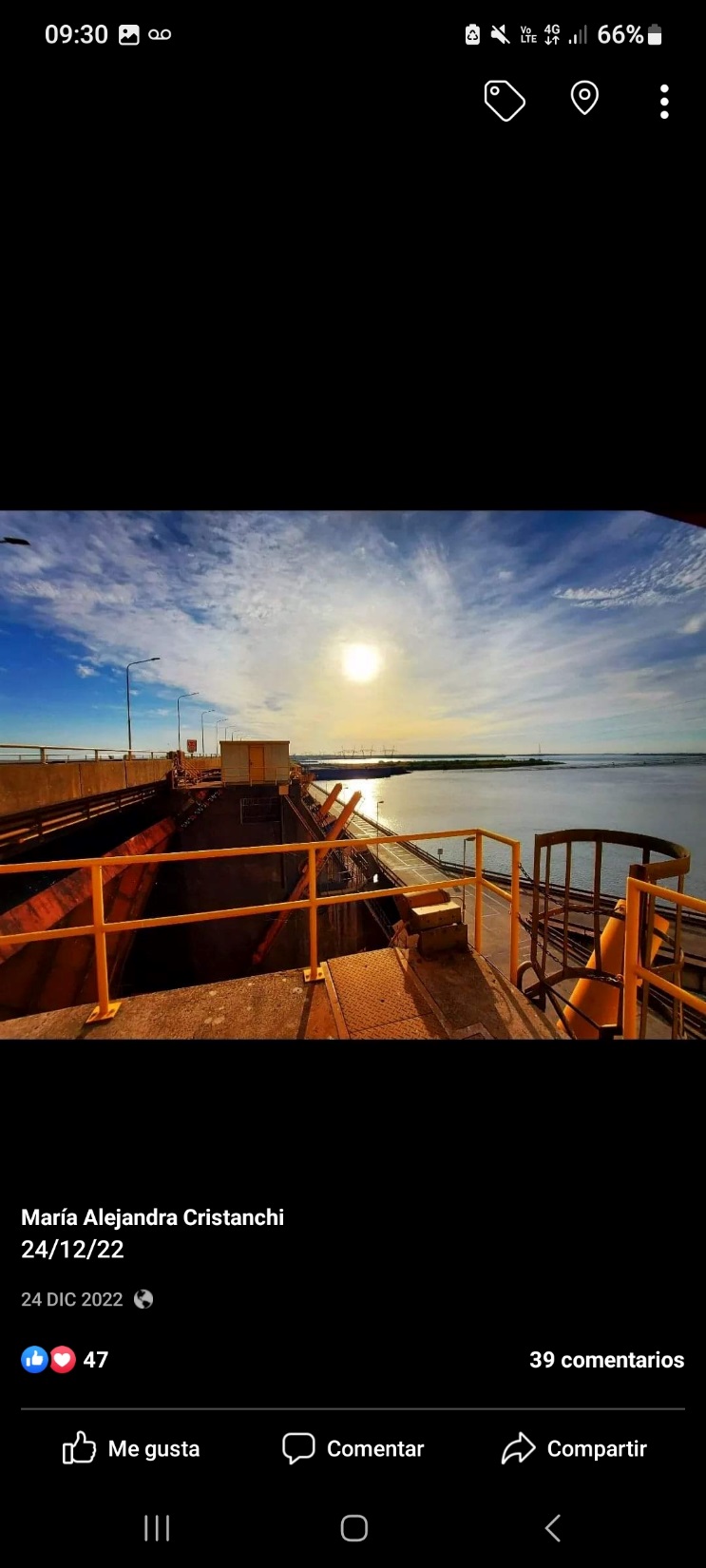 NEGOCIACIONES:
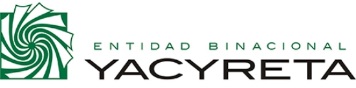 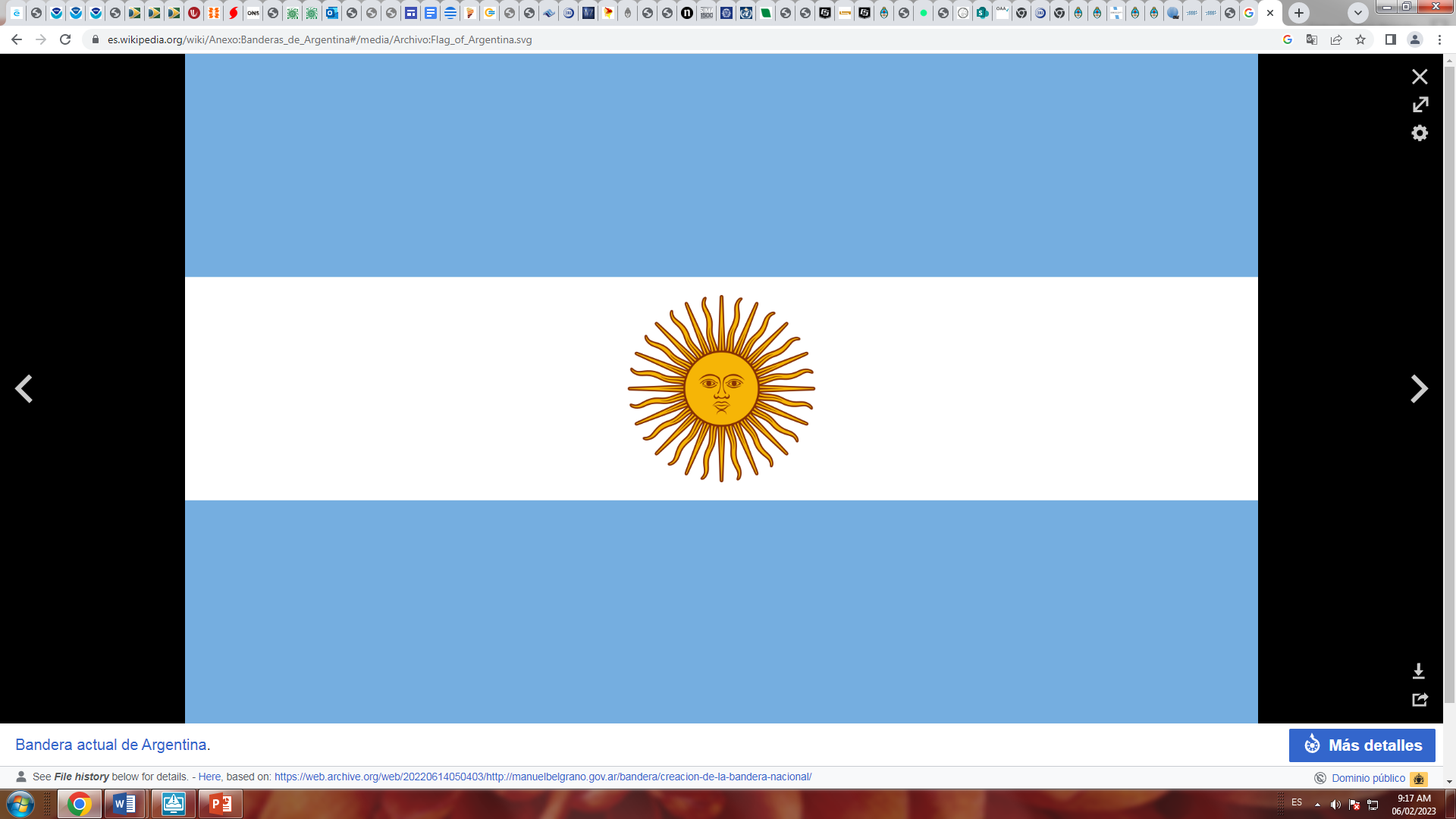 Niveles mínimos requeridos para las tomas de agua de poblaciones ribereñas
Volúmenes de agua a ser dispuestos

Niveles mínimos requeridos para una navegación segura

Generación energética
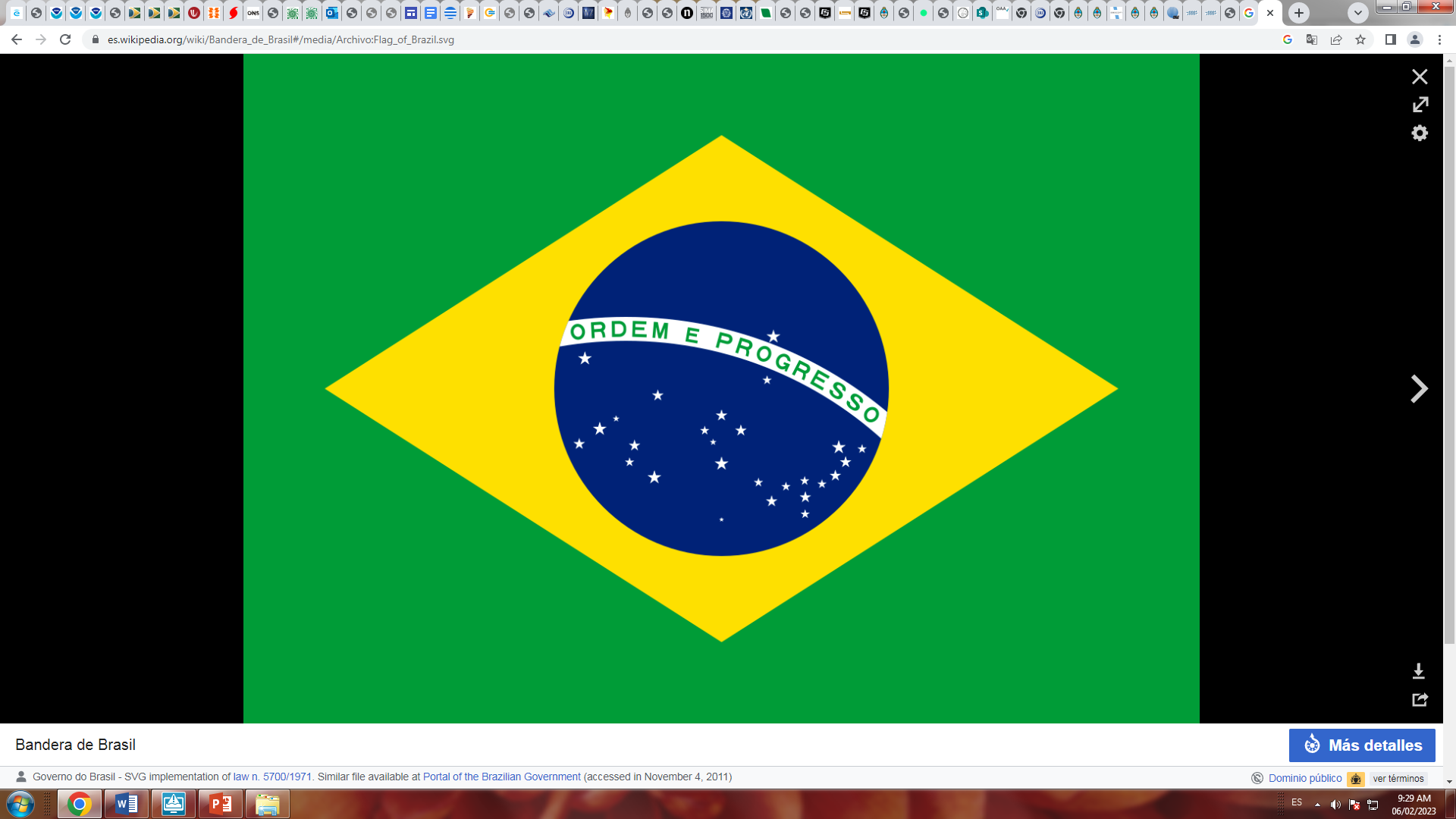 Volúmenes de agua a ser dispuestos

Niveles mínimos requeridos para una navegación segura
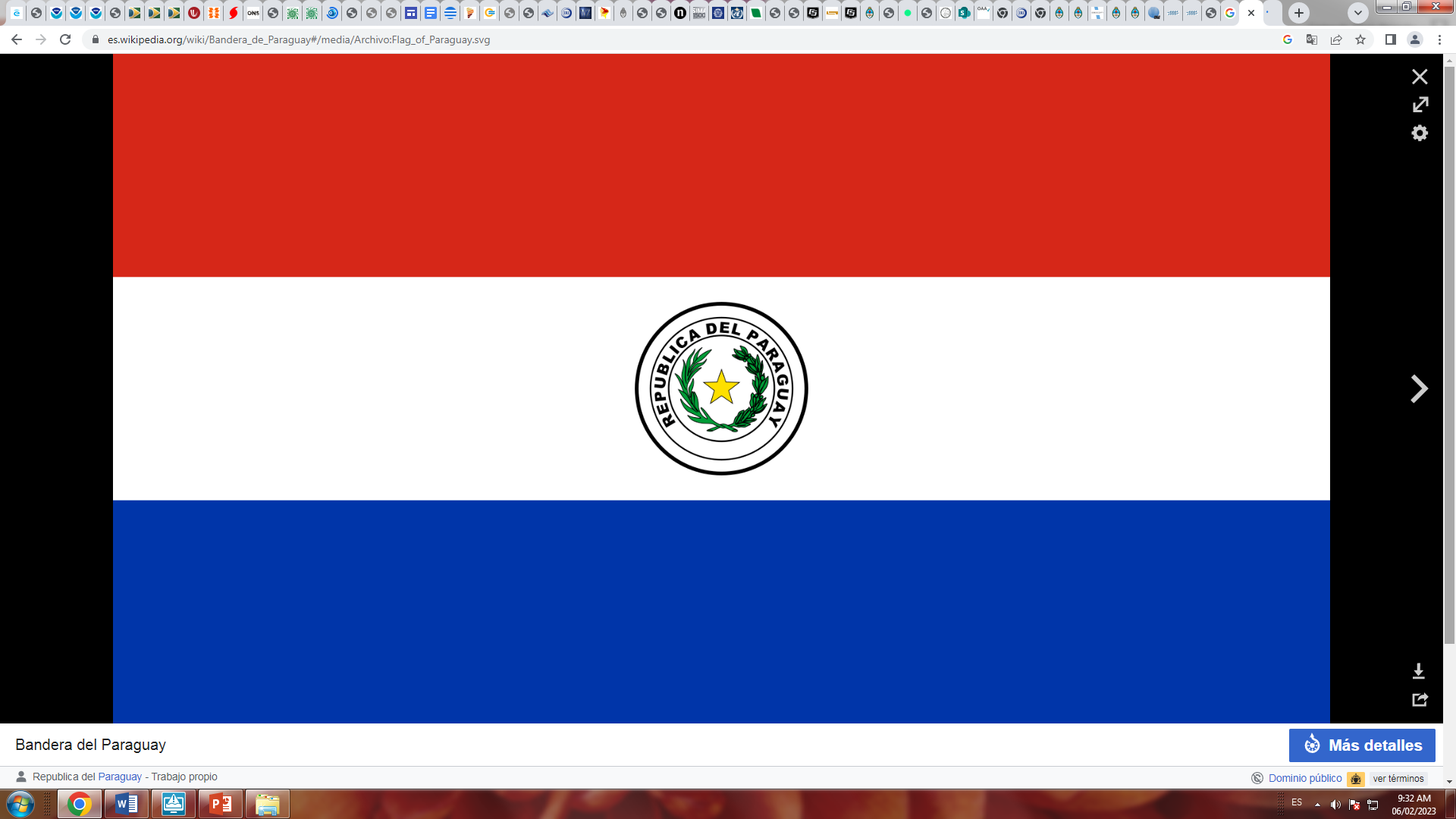 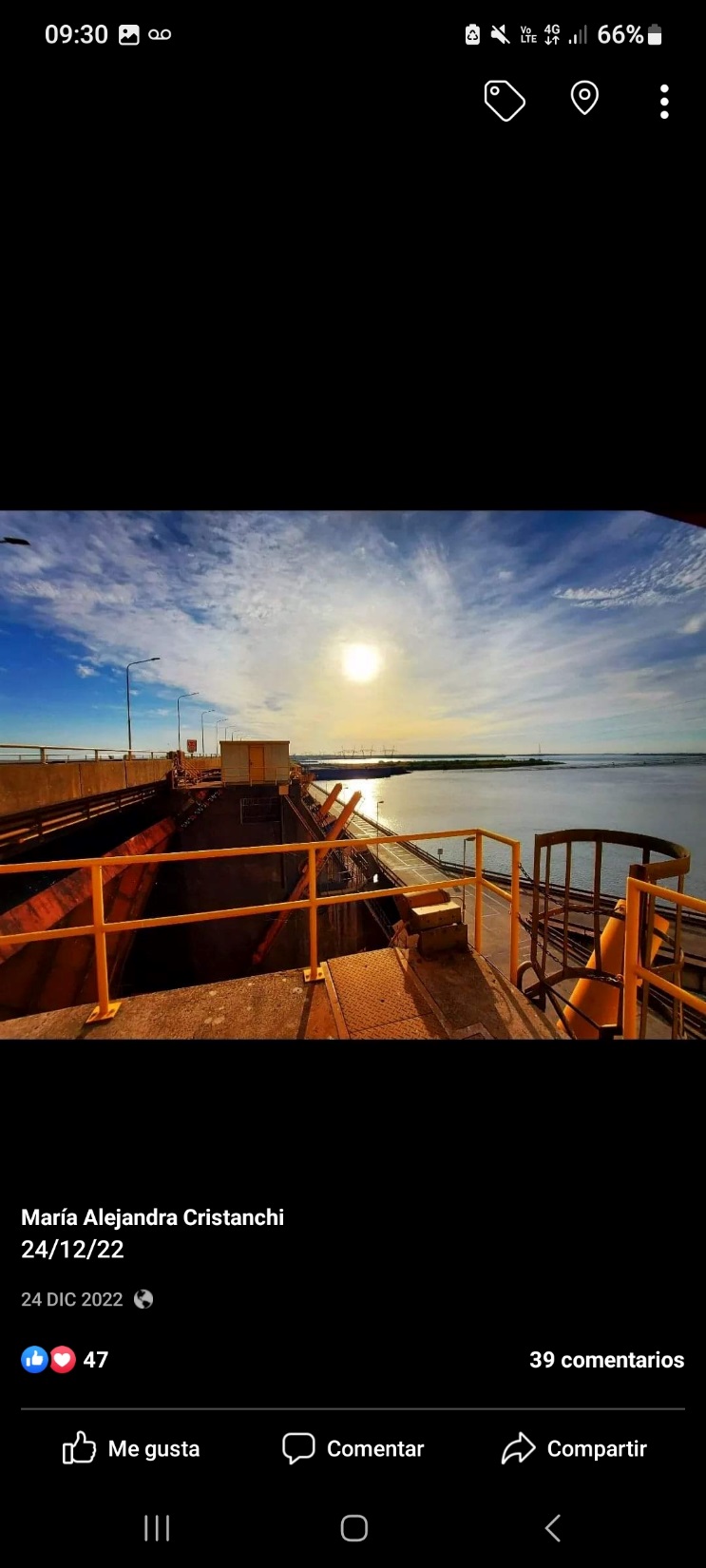 NEGOCIACIONES:
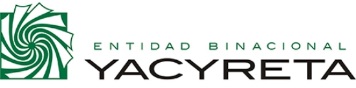 Año 2018:
	1 ventana

Año 2020:
	2 ventanas
		mayo: 5 convoyes
		agosto: 8 convoyes

Año 2021:
	1 ventana
		mayo: 5 convoyes
OPERACIÓN:
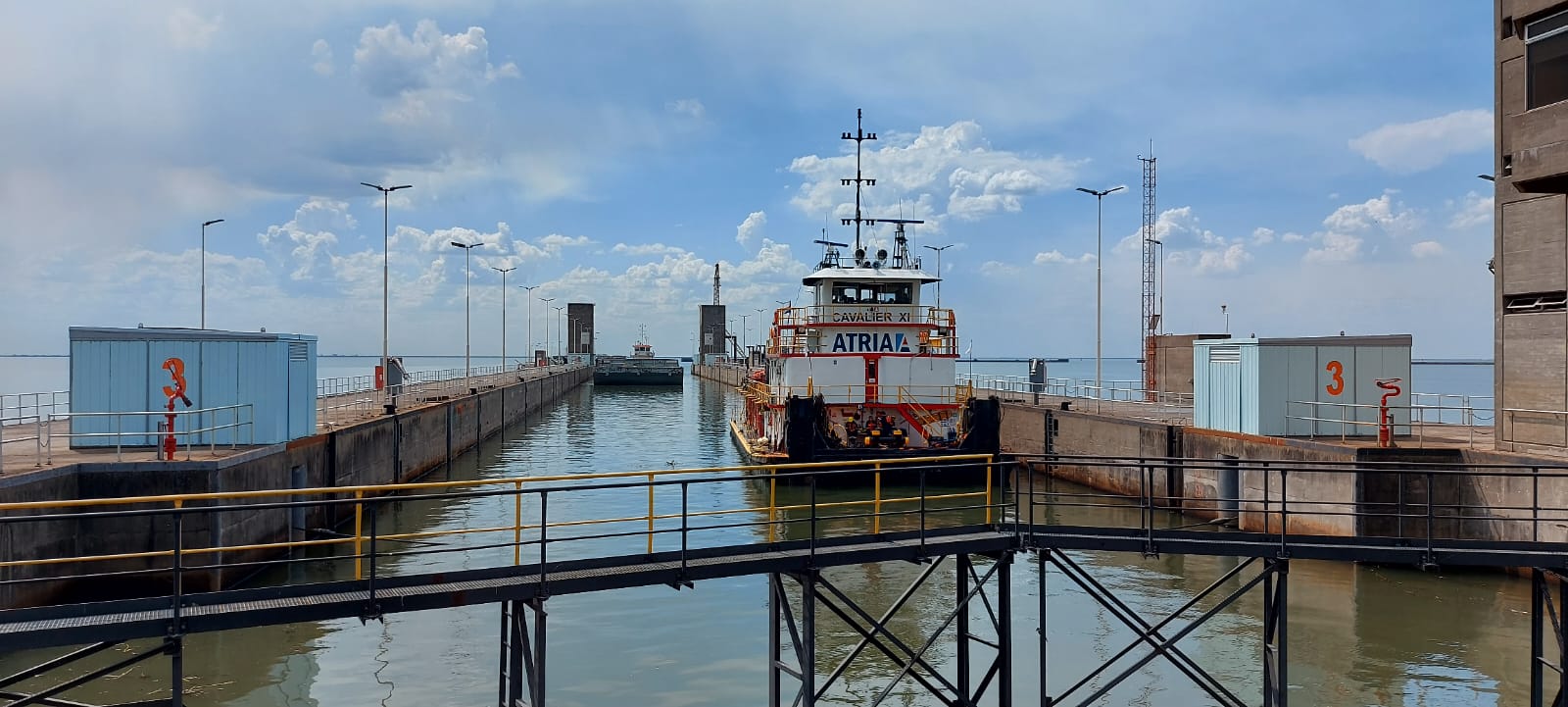 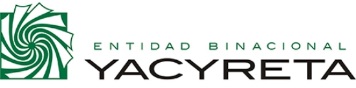 Ejemplo: Ventana de navegación mayo 2021
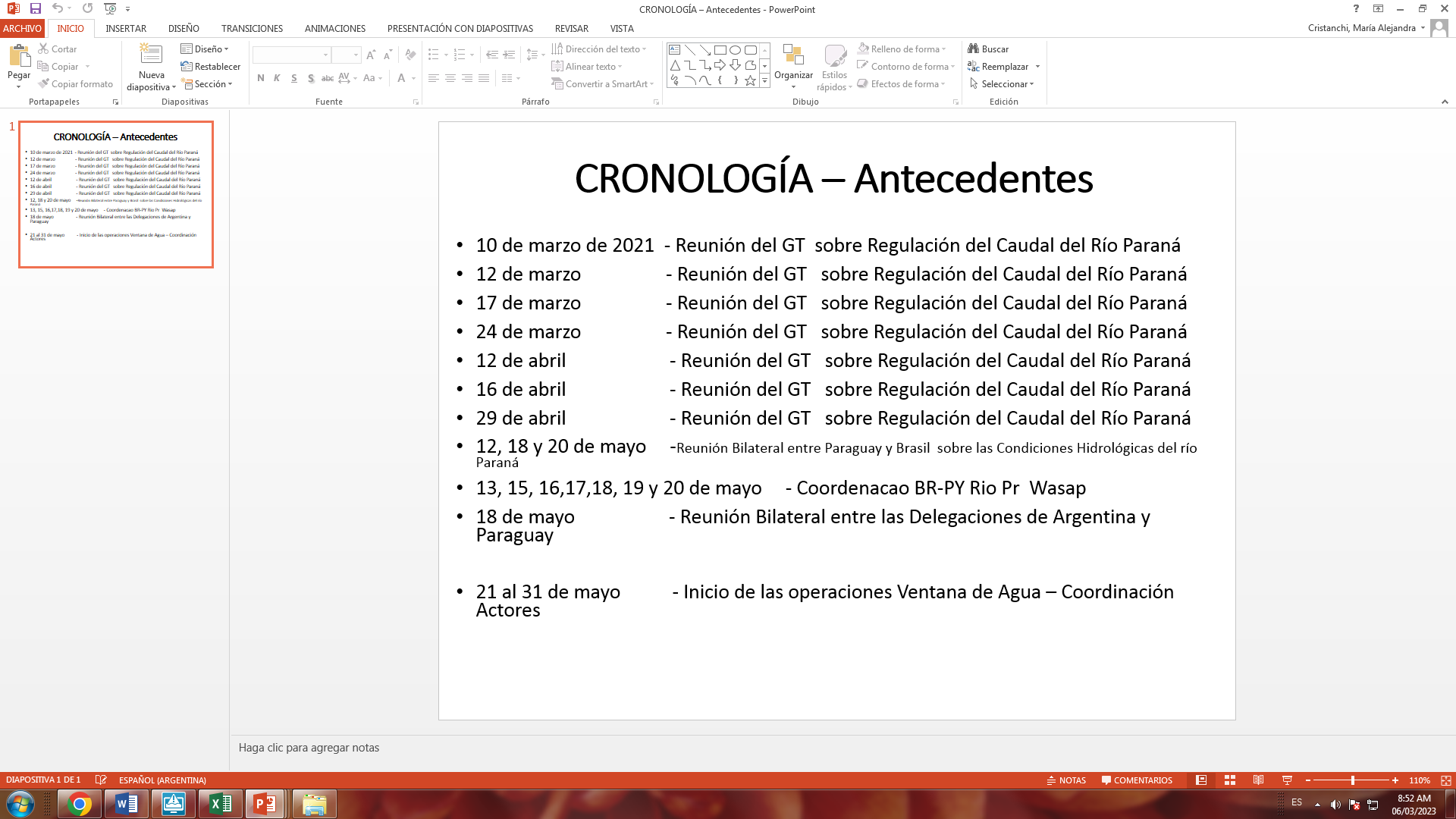 WhatsApp
Fuente: Ing. Chamorro
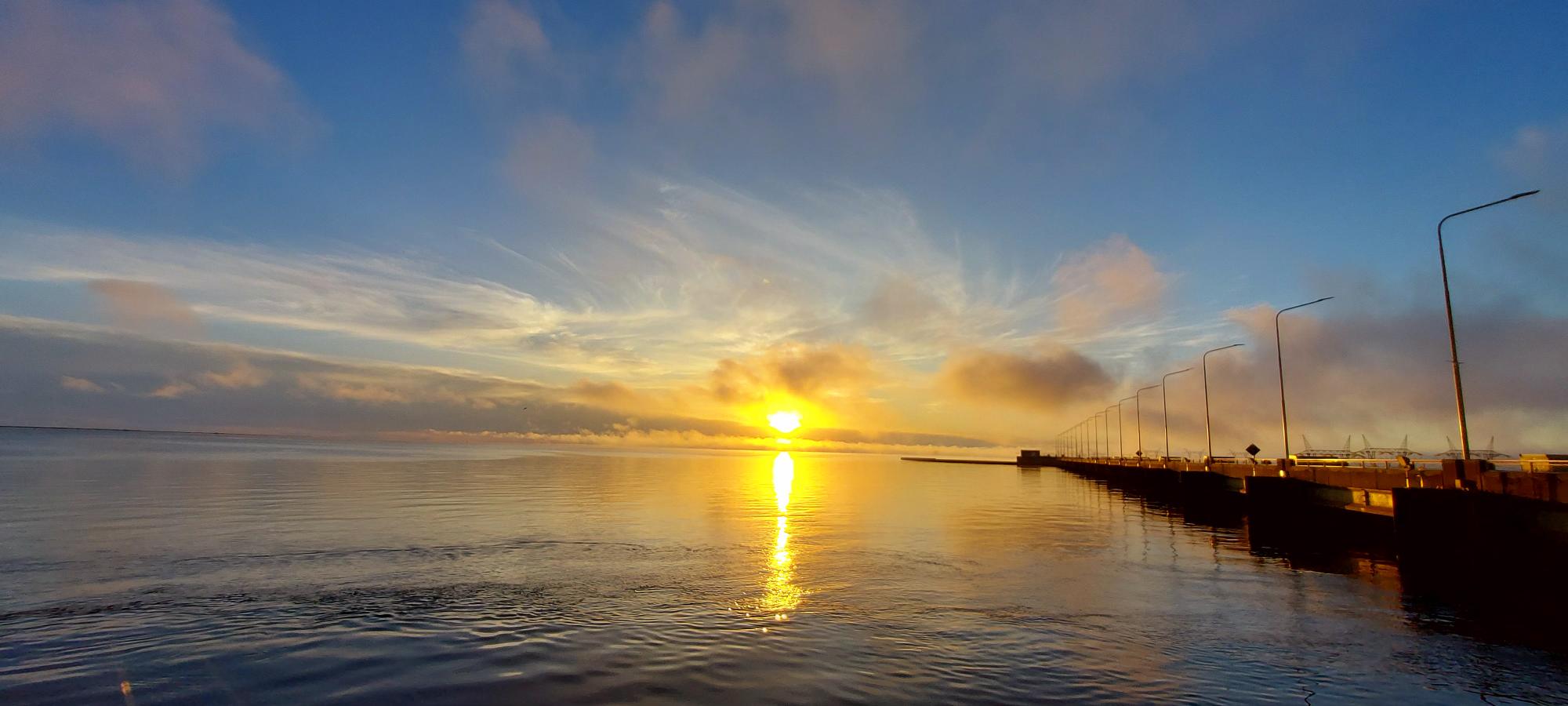 RESULTADOS/CONCLUSIONES:
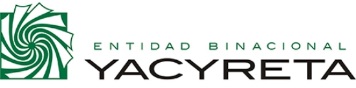 Acuerdo entre países 

Uso integral del recurso: 	
	Producción energética
 	Condiciones de navegabilidad aguas abajo de la Central Hidroeléctrica Yacyretá

Operación acorde a lo establecido en el Manual de Operación del Embalse (MOE), para las condiciones extremas de lo sucedido

Coordinación logística de carga y circulación de convoyes (LINE UP)
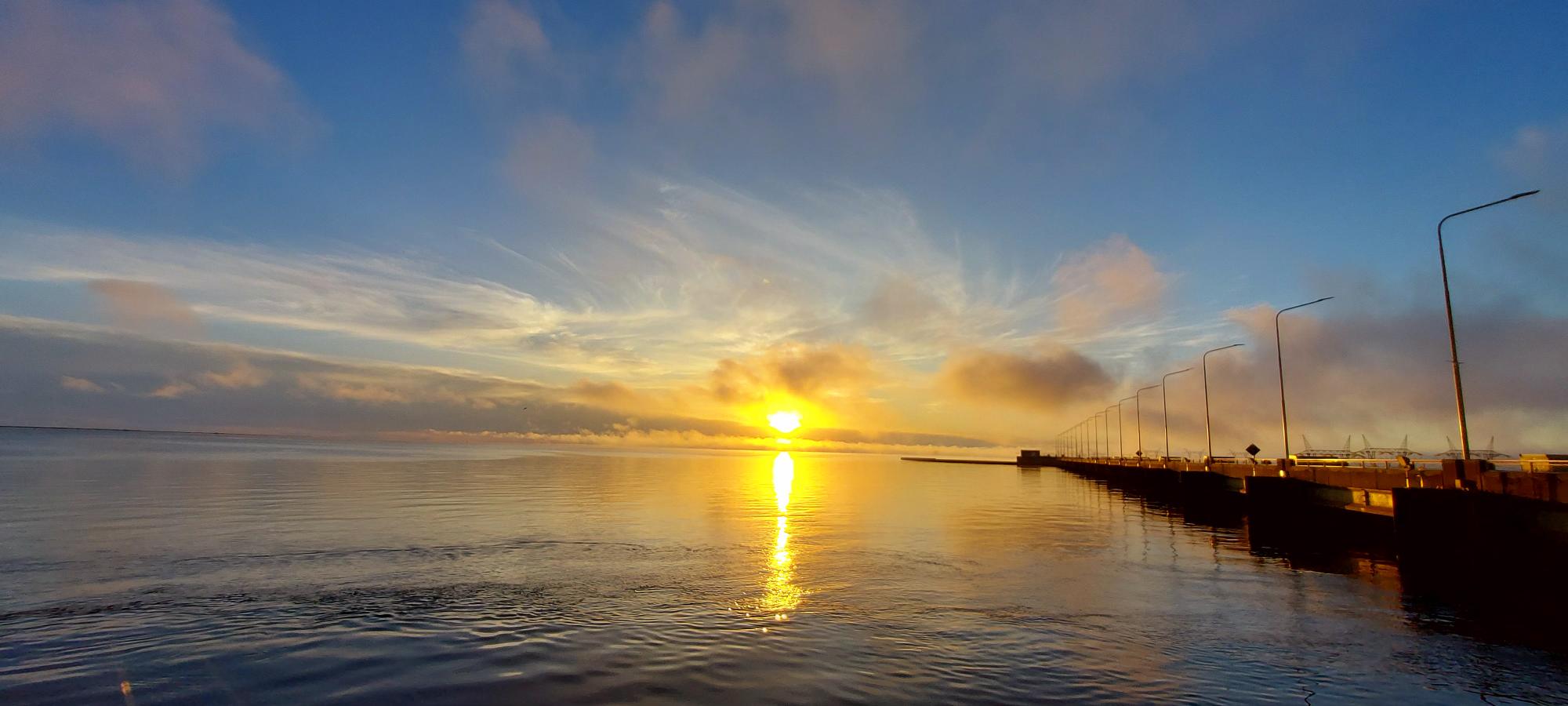 LECCIONES APRENDIDAS:
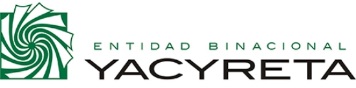 Coordinación (tiempo)

Aspectos técnicos que podrían incidir en la operación (previsiones hidrológicas/climatológicas- reuniones con SMN-DMH)

Coordinación entre sectores del Departamento Técnico (DT)

Mejoramiento en la infraestructura fuera del entorno EBY (dragado aguas abajo de la CHY/ zona de espera)

Uso de plataformas (online)
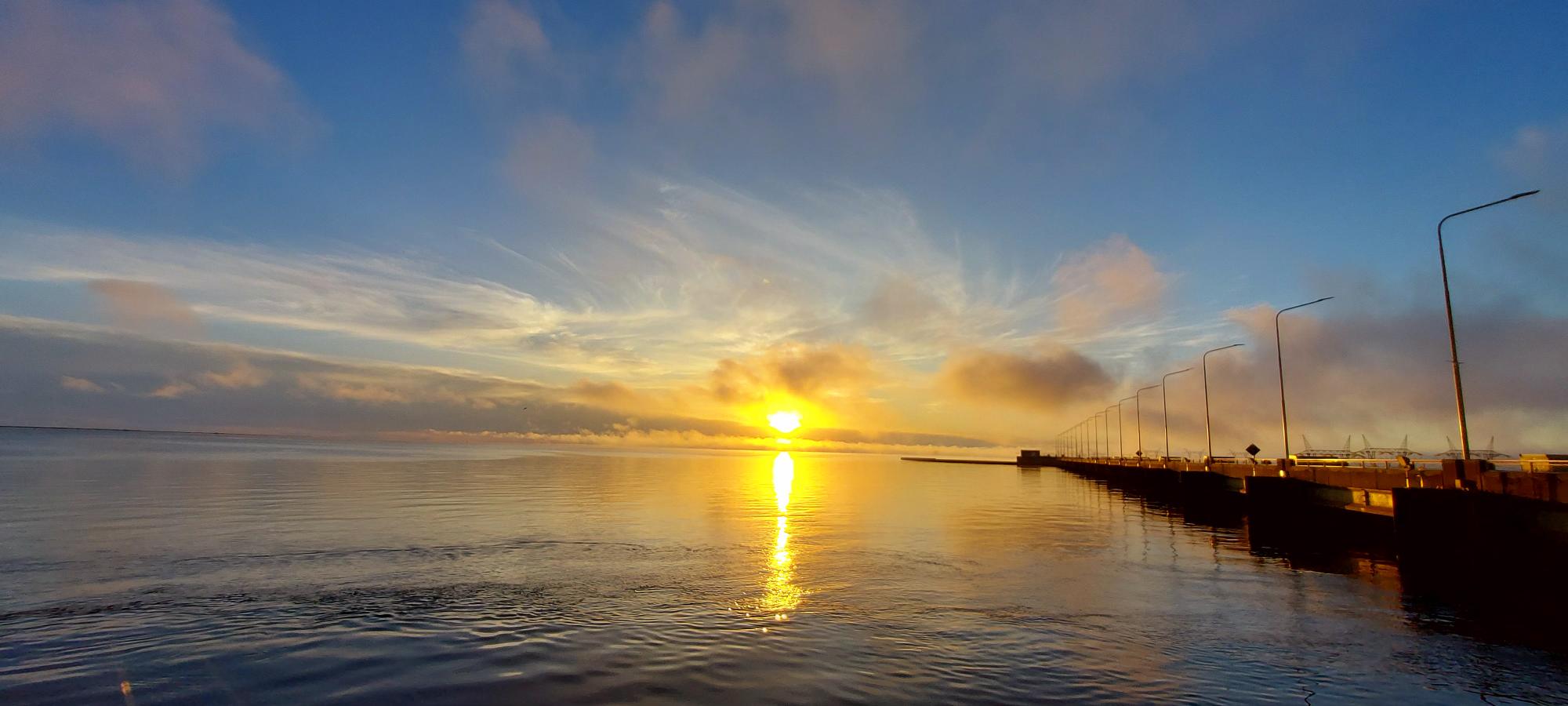 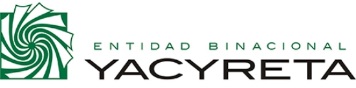 MUCHAS GRACIAS!!!